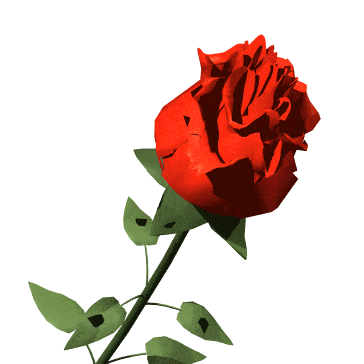 স্বাগতম
শিক্ষক পরিচিতি
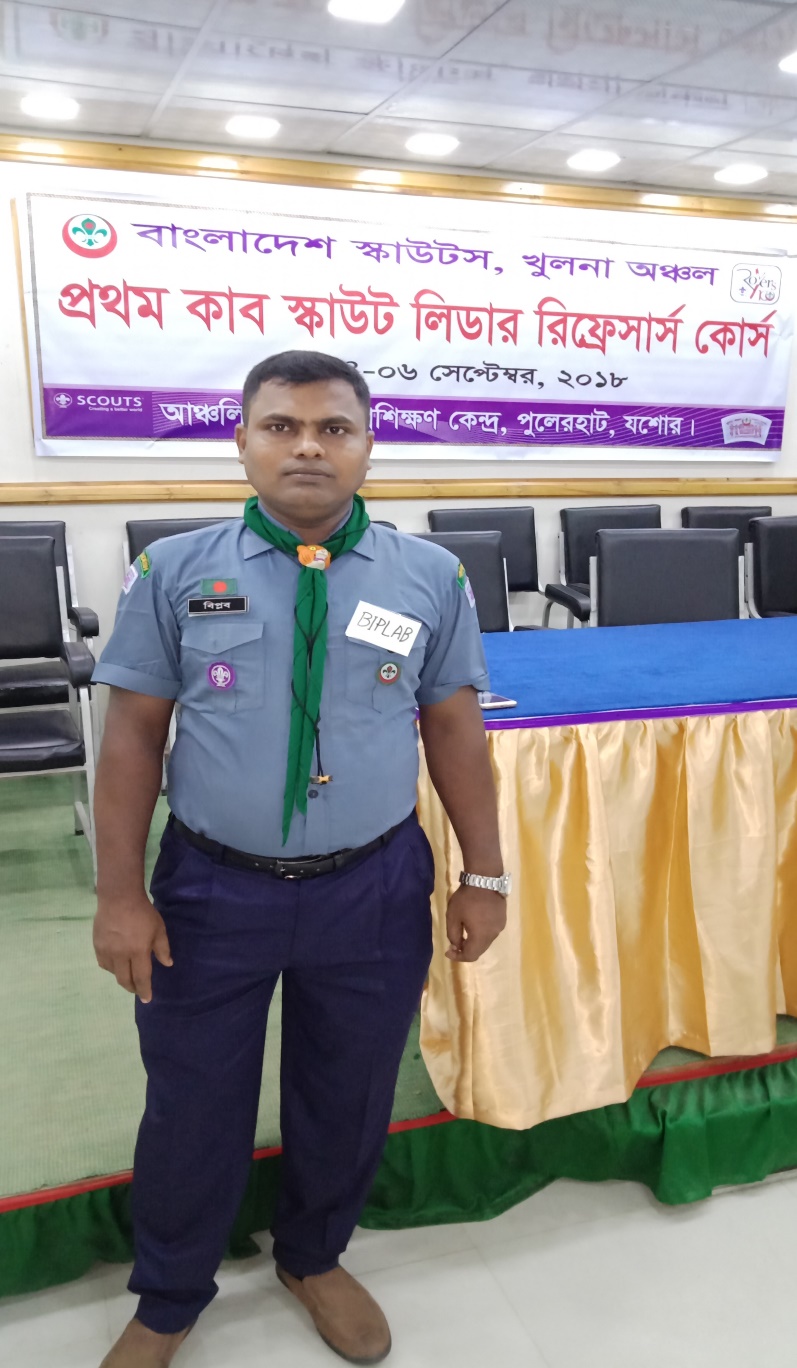 বিপ্লব কুমার দাস
সহকারি শিক্ষক
লুটিয়া সঃ প্রাঃ বিঃ
লোহাগড়া, নড়াইল ।
পাঠ পরিচিতি
তৃতীয় শ্রেনি
বিষয়ঃগণিত
পাঠ শিরোনামঃবাংলাদেশী মুদ্রা ও নোট
পাঠ্যাংশঃ৮২ থেকে ৮৫  পৃষ্ঠা
সময়ঃ৫০ মিনিট
শিখনফলঃ
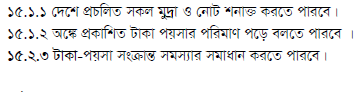 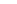 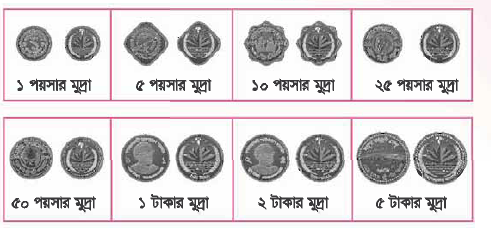 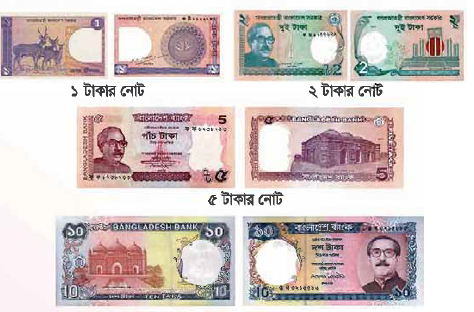 কিছু ছবি
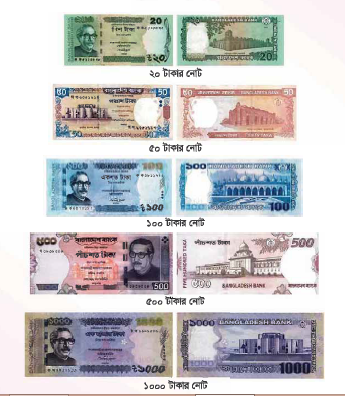 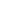 আজকের পাঠ
বাংলাদেশী মুদ্রা ওনোট
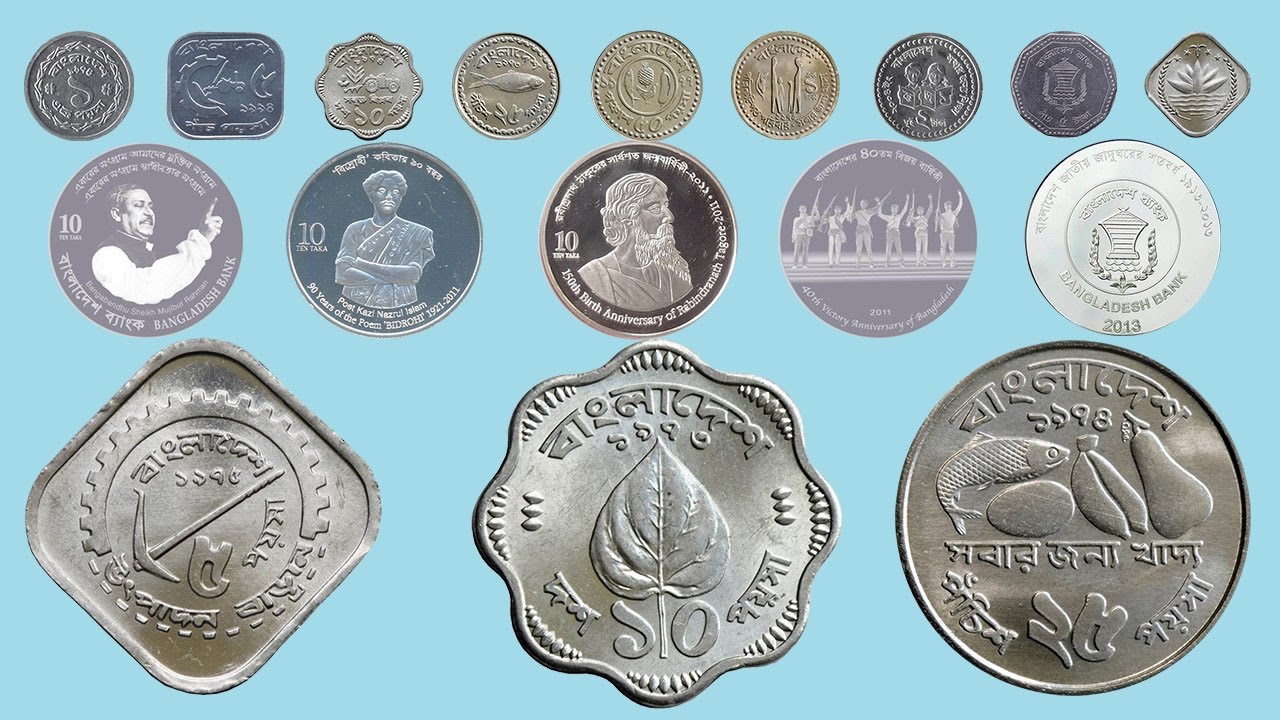 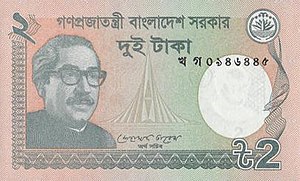 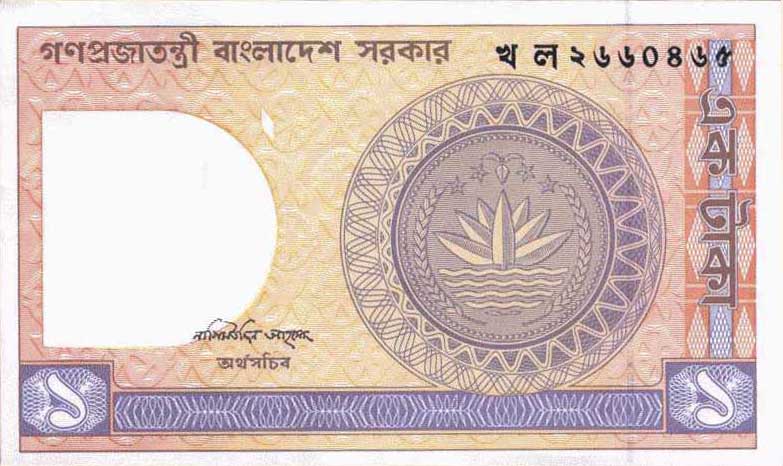 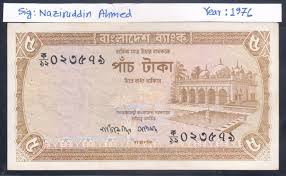 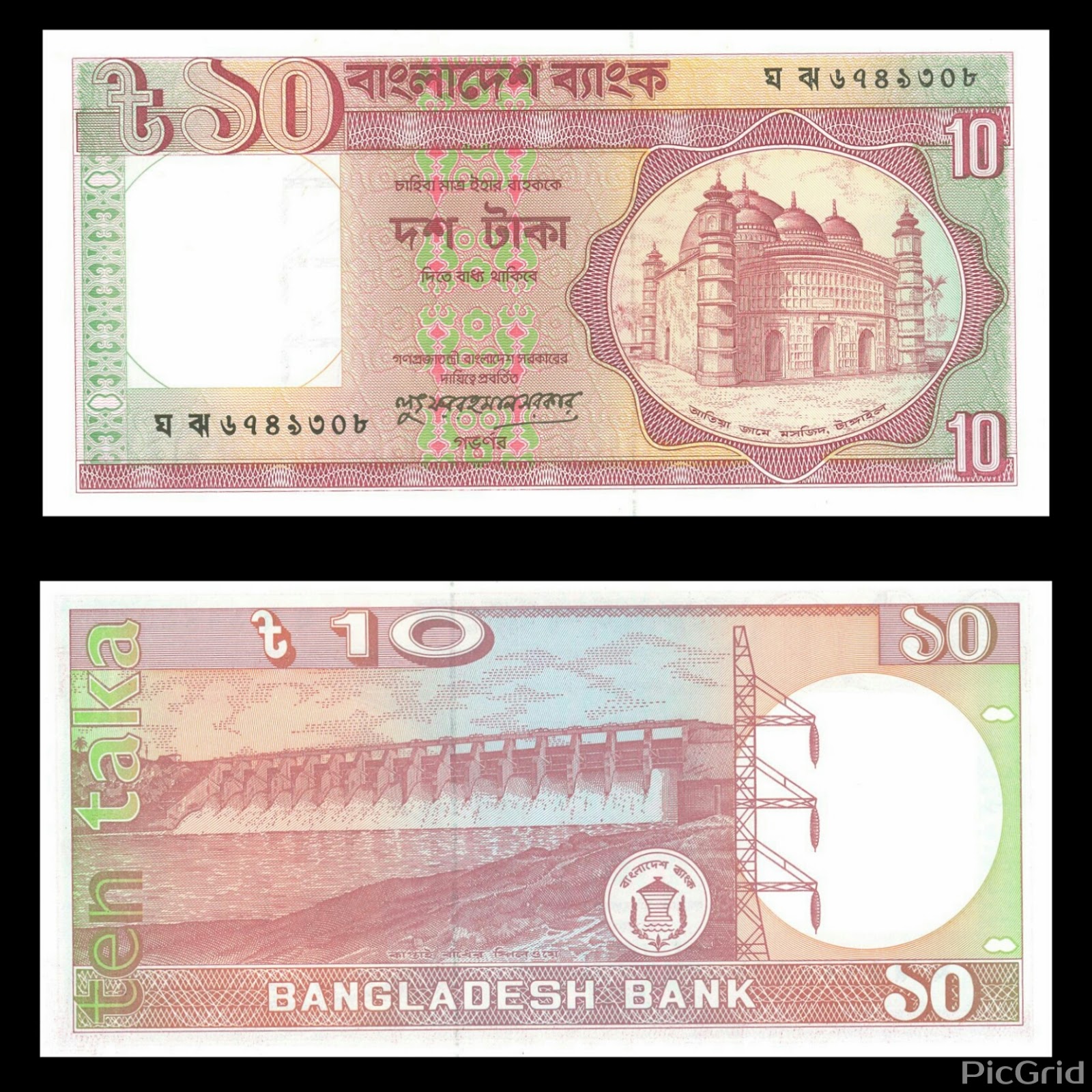 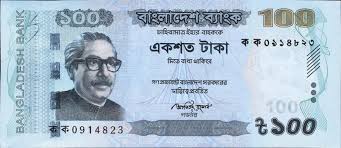 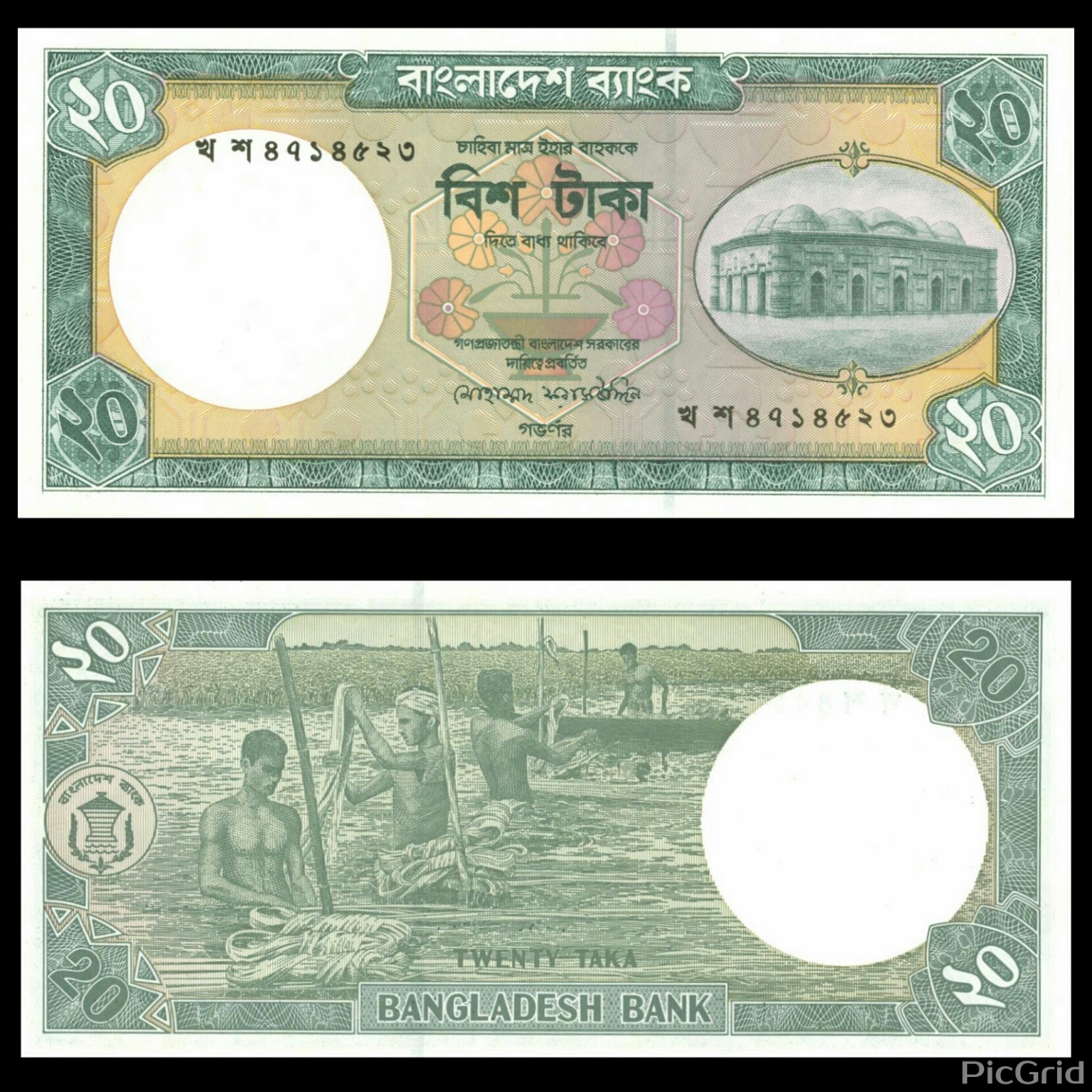 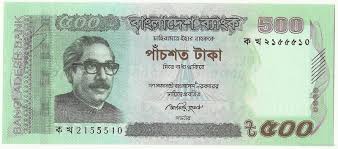 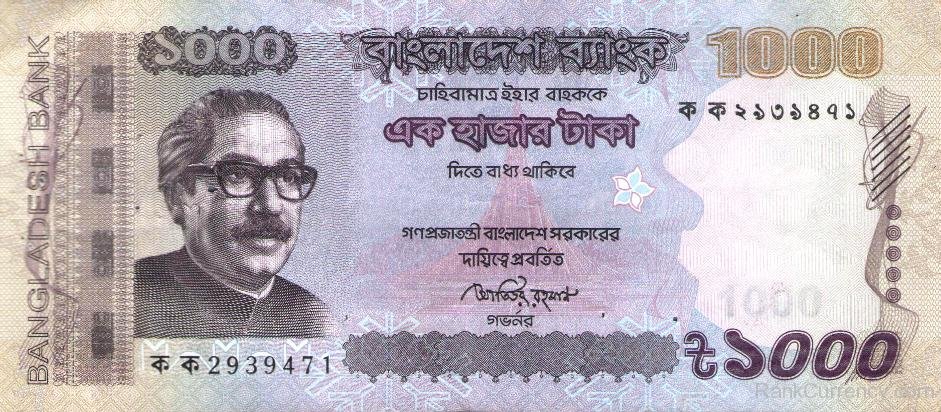 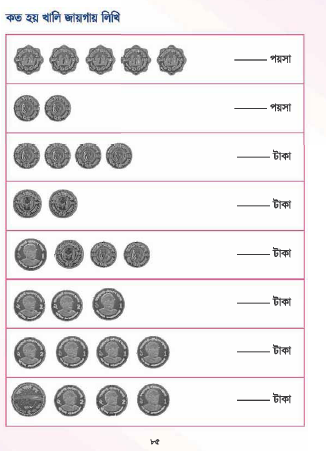 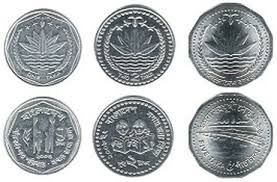 =কত টাকা ?
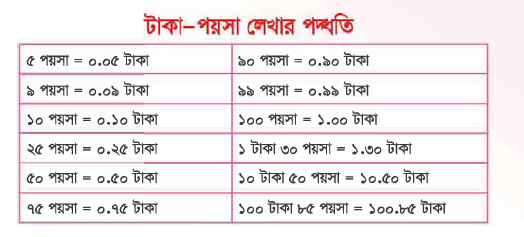 দলীয় কাজঃ
দল ১
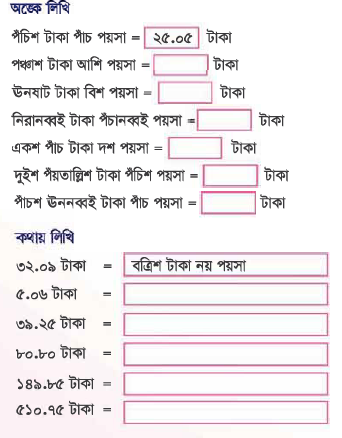 দল ২
দল ৩-শূন্যস্থান
১।পচিশ টাকা পচাত্তর  পয়সা=----------------------------
২।ষাট টাকা=--------------------------------------
৩।পচিশ পয়সা=------------------------------------------
৪।দুইশত টাকা=---------------------------------------------
২০০,০০ টাকা।
৬০,০০টাকা
০,২৫ টাকা
২৫,৭৫টাকা
মূল্যায়ন
১।তোমার কাছে ১২,৩৫ পয়সা ছিল।তোমার মা তোমাকে আরও ২,৫০ পয়সা দিল।মোট কত টাকা হলো?
২।সুমা একটি পেনছিল ও একটি খাতা ৩৫,০০ টাকা দিয়ে কিনলেন। সে দোকানদারকে ৫০,০০ টাকার একটি নোট দিলে দোকানদার তাকে কত টাকা ফেরত দেবে?
বাড়ীর কাজ
পাঠ্য বইয়ের (90) পৃষ্ঠার 1 ও ২।
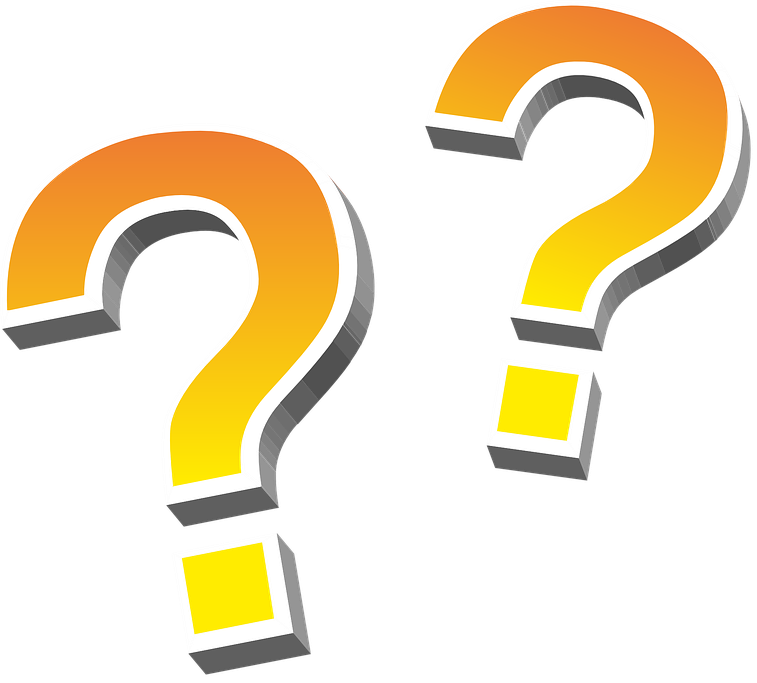 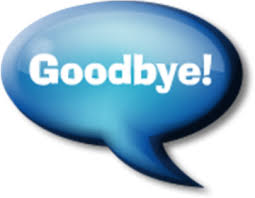